Student Success and Wellness Bureau(Nutrition)
Spring Budget 2022
By:
Felix Griego, Deputy Director, MBA
Investing for tomorrow, delivering today.
[Speaker Notes: To change the  image on this slide, select the picture and delete it. Then click the Pictures icon in the placeholder to insert your own image.]
Overview
National School Lunch Program Updates/Funding Special Funding Given During Pandemic
USDA Fresh Fruit and Vegetable Program 
USDA Equipment Grant 
USDA Pandemic Funds Issued 
State Appropriations (BAB, Reduced Meal Copay, NM Grown)
Homeless, ARP I and APR II Funds 
Excess Cash in Food Service Account (21000)
Planning Awards to be entered in your SY 22-23 Budget
Q and A
2
National School Lunch Program
United State Department of Agriculture (USDA) National School Lunch Program Updates:
What is currently Happening and what to Expect in SY 22-23 
Supply Chain Issues (New funding)
Transition Process Waivers in Place 
Reimbursements/Processes
Normal Operation what does that look Like again?
Overall Federal Funding and PED/USDA Expectations
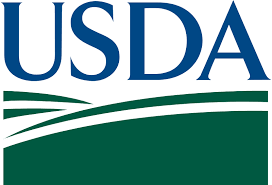 Investing for tomorrow, delivering today.
3
USDA Emergency and Supplemental Funds
USDA Emergency Funds (EF):
$4.4 Million Dollars Issued in November 2021
Reimburse SFA’s for less Reimbursements for March-June 2020 due to Pandemic. 
Can be utilized for any National School Lunch Expense. 
USDA Supplement Assistance Funds (SCA):
7.7 Million Dollars Issued in April 2021
Funds can ONLY be utilized to purchase domestic products and minimally processed foods to be used to prepare breakfast and lunches. 
A separate account would be helpful to track these expenditures
NOTE: All Claims issued were done through the SSWB Nutrition Claims Portal and deposited like the normal NSLP claims for reimbursement that are deposited in the Food Service Account (21000) monthly.
Investing for tomorrow, delivering today.
4
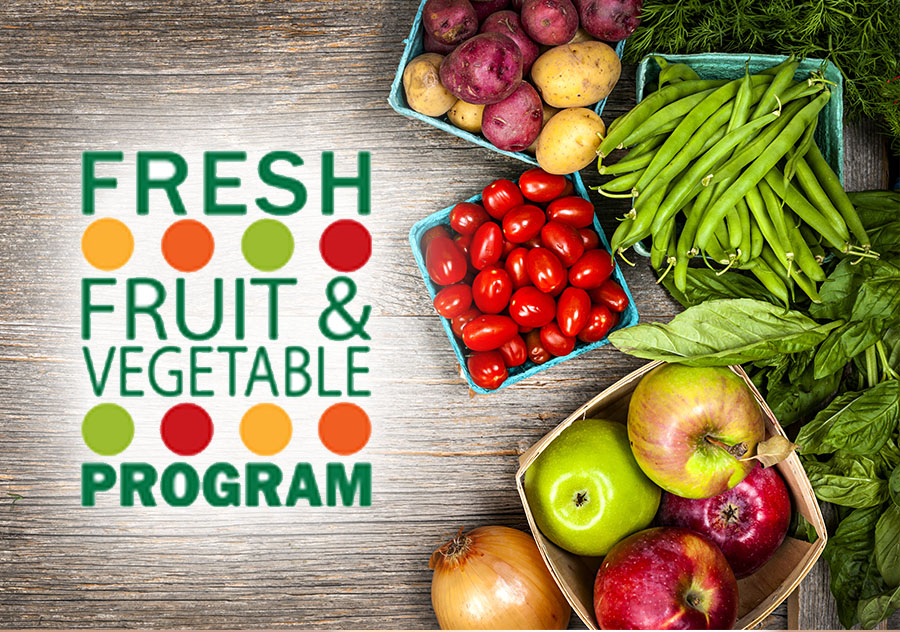 USDA Fresh Fruit and Vegetable Program (FFVP)(Fund 24118)
The FFVP is a supplemental program to the NSLP Lunch and Breakfast Program. The Program is established to give elementary students access to fresh  fruit and vegetables with a corresponding curriculum piece. 
Funds given to students with the highest Free and Reduced percentages down to 50% (FRL)
USDA funds NM PED approximately 2.5 million dollars annually on a federal fiscal year at a minimum of $50-75$ per pupil (usually $50). 
BAR done in OBMS and the claim or request for reimbursement is done in the Nutrition Portal on a monthly Basis. Please include the total amount and a expenditure report the correspond with the claim timeframe. 
Application is due by March 31, 2022 for SY 22-23
NEW ….Planning Awards will be given to approved School Food Authorities by April so the allocation is included in District and Schools Budget to gain access funds by July 1 for the next school year 
Highly Recommended Schools that participate in NSLP apply and operate the USDA FFVP. 
SSWB Contact: FFVP Coordinator- Rachel Diquarto Rachele.diquarto@state.nm.us
5
USDA Equipment Program(Fund 24183)
Used to purchase equipment that are used for the National School Lunch Program 
SY 21-22 Allocated to 18 Districts/Schools 
Allocated $247K 
Letter sent out March 7, 2021 with allocation and Letter 
Funds issued and used by Federal fiscal year with carry over 
Allocated by FRL, RFA criteria, and history of prior allocated funds 
BAR and RfR entered in OBMS ASAP
All funds need to be utilized ASAP and spent this year
SSWB Contact: Vincent Baca Vincent.baca@state.nm.us
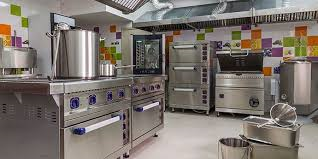 6
Investing for tomorrow, delivering today.
Breakfast After the Bell (Fund 27155)
This is a State Appropriation passed in Legislation to supplement the difference in federal reimbursement for REDUCED and PAID breakfast amounts, so all students eat in the classroom. The purpose is for all students to eat breakfast for FREE and to increase participation. This Allocation WILL Be utilized. 
Reduced differential= $.30 (fixed) and Paid= $1.90 (varies)
Legislative allocated amount $1,328,800 for SY 22-23
Allocated to Elementary Schools that are 85% FRL or greater
Planning Award (Final) Allocated in April to be entered in your Budget for SY 22-23.
BAR and RfR entered in OBMS monthly per amount of reduced and paid meals for allocated schools. 
Reduced and paid breakfast monthly counts are entered on a Universal Invoice and submitted in OBMS with expenditure report in the same amount of the Universal invoice total amount. 
Important: Funds currently were NOT utilized due to schools operating SSO in the past 2 years but will be used this year as we will operate normal NSLP. 
SSWB Contact: Vincent Baca Vincent.baca@state.nm.us
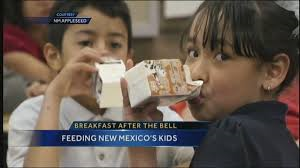 7
Reduced Meal Copayment New 2020 (Fund 27201)
This is a State Appropriation passed in Legislation to supplement the difference in federal reimbursement for REDUCED and PAID lunches and breakfast amounts. The purpose is for all reduced students not have to pay $.30 and $.40 for breakfast and lunches and will utilized in SY 22-23.
State NM PED Pays the difference in Federal Reimbursements for the applicable school year.
Legislative allocated amount $538,800 for SY 22-23
Allocated to all Schools that qualify.  
Planning awards will be issued in April to enter into your budget for SY 22-23.
BAR and RfR entered in OBMS monthly per amount of reduced and paid meals for allocated schools. 
Reduced and paid lunches and breakfast monthly counts are entered on a Universal Invoice and submitted in OBMS with expenditure report in the same amount of the Universal invoice total amount. 
Important: Funds currently NOT utilized due to schools operating SSO and getting Maximum reimbursement at USDA Federal Free reimbursement rates fro breakfast and lunch 
SSWB Contact: Vincent Baca Vincent.baca@state.nm.us
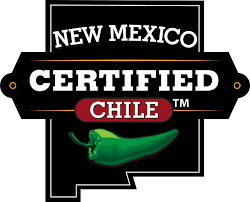 NM Locally Grown Produce Grant (NM Grown FFV)
(Fund 27183)
This is a State Appropriation passed in Legislation to promote Locally Grown Produce in the NSLP. It is also in place to promote healthy eating and boost the local Agriculture economy and provide business to farmers New Mexico Farmers. 
Legislative allocated amount $400,000 for SY 22-23
Allocated based on Request for Applications which were Due March 30, 2022 for SY 2022-2023.
Funding based on RFA application, enrollment of district, and tier funding levels established.   
Allocations will be done by April so Business Mangers can include the allocation amount in the School or Districts Budget for SY 2021 to gain access to the funds by July 1, 2022. 
The BAR and RfR entered in OBMS with NEW MEXICO only product invoice amounts and expenditure report. 
SSWB Contact: Shannon Effle Shannon.Effle@state.nm.us
Add a Slide Title - 4
9
Investing for tomorrow, delivering today.
NM Grown-Governors Hunger Initiative (New)Extension of NM Grown
The Governors Hunger Initiative Cabinet Issued State Departments in New Mexico Additional Funds in SY 22-23 (24 Million).
$800k to the NM PED SSWB in addition to $400K NM Grown
Extension of NM Grown Program
NM Produce & Meat to what can be purchased. 
Must be produced in New Mexico.
Provide Invoices and Expenditure Report 
Provide more Culturally Sensitive Local Foods produce through Breakfast and Lunches in the National School Lunch Program. 
Available July 1, 2022
More Logistics to come…….
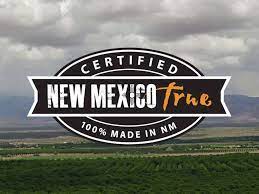 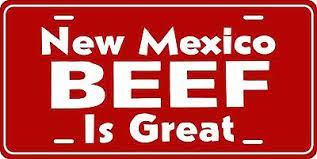 Investing for tomorrow, delivering today.
10
Homeless McKinney Vento Program(Fund 24113)
The McKinney Vento Program is in place to provide students experiencing homelessness support with resources in school to ensure success positive outcomes in their education. 

The Federal Allocations for SY 2022-2023 is approximately $820,092.
Allocation to schools and district are based on students that are found to be homeless based on the McKinney Vento baseline set by the Department of Education. 
Allocated based on Request for Applications on a 3 year cycle which is currently happening.  
Funding based on RFA application, enrollment of district, and tier funding levels established.   
Allocations will be done by April so Business Mangers can include the allocation amount in the School or Districts Budget for SY 2022 to gain access to the funds by July 1, 2022. 
The BAR and RfR entered in OBMS with all required documentation such as invoices that allowable per the Program Requirements inclusive of expenditure reports or documentation showing the expense to the proper account. 

SSWB Contact: Dana Malone Dana.Malone@state.nm.us
Investing for tomorrow, delivering today.
11
American Rescue Plan Elementary and Secondary Schools Emergency Relief –Homeless Children and Youth (ARP -HCY I and II Funds (Fund 24350 & 24355)
Extension of ESSR by USDE to the PED to provide additional support to Homeless Students through 
2 Sets of Funds Issued for SY 21-22 
RECs and Contractors Assisting the Homeless Coordinator and are providing services to the Subrecipients and through the Homeless Liaisons on the LEA level. 
	$1.6 million Initially Given to provide students experiencing Homelessness during Pandemic;
	Additional $4.8 Million given to extend the program and services; 
	Equal a total $6.4 million. 
The funds are available through September 30, 2023.
All funds flow through OBMS
Carry Over Issued to the following School Years. 
SSWB Contact: Dana Malone Dana.Malone@state.nm.us
Investing for tomorrow, delivering today.
12
Food Service Account (21000) Maintenance
All School Food Authorities are required to properly maintain, maintenance and sustain this account in compliance with local, state, and federal rules and regulations 2 CFR 200s.
Provide Sub-accounts if needed to keep funds separate including program, non-program, state, and other expense accounts within the 21000 Account. 
All SFAs are required to ensure all USDA Federal Fund (21000) accounts meet 3 months allowable Expenditures  cash balance. The SSWB will be monitoring this closely in SY 22-23 and through a formal Procurement Review separate of the annual audit.
Ensure all procurement meet the local, state and federal rules and regulations inclusive of the micro-purchase, small purchase, or formal purchase thresholds. 
Always keep District/School formal fiscal policies and procedures.
Investing for tomorrow, delivering today.
13
Summary
NSLP Updates 
Waivers 
P-EBT 
Emergency operation and funding 
State Appropriation 
New Allocated amounts 
Enter Budget SY2022-2023, BAR’s, RfR’s, Timeliness, and Utilize funds and resources for NM students 
All Expenditures should meet the Program Requirements and abide by all state and or federal rules and regulations.
Very Important to communicate with School Food Directors, Managers, Internal staff, and the PED staff. WE ARE HERE FOR YOU!!!!!!!!
Investing for tomorrow, delivering today.
14
Contact Information
Felix Griego, Deputy Director, MBA
Work (505) 660-6203  
Email: felix.griego@state.nm.us
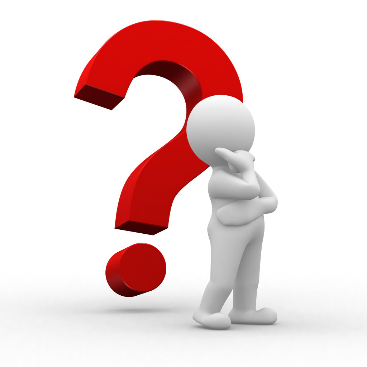 Investing for tomorrow, delivering today.